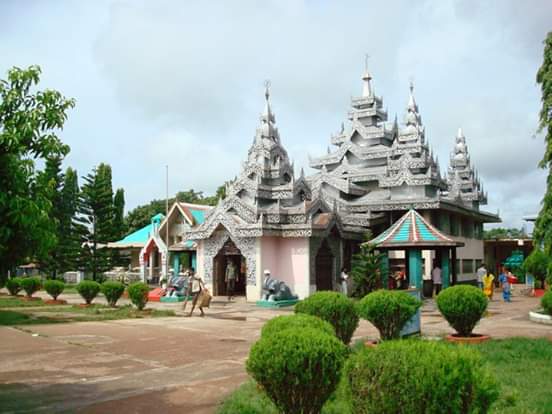 স্বাগতম
শিক্ষক পরিচিতি
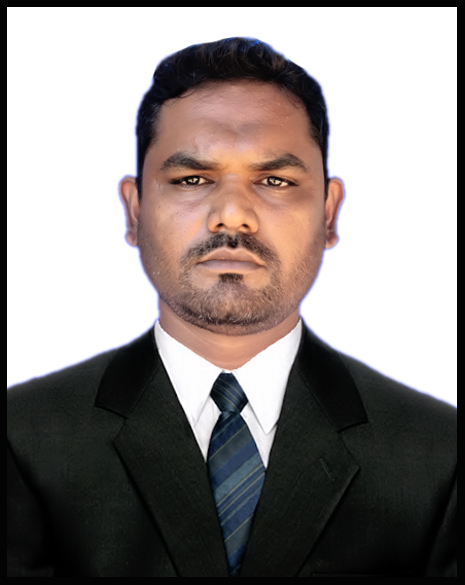 আব্দুল জব্বার
সহঃ শিক্ষক 
রাবেতা মডেল উচ্চ বিদ্যালয় 
লংগদু , রাংগামাটি
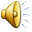 পাঠ পরিচিতি
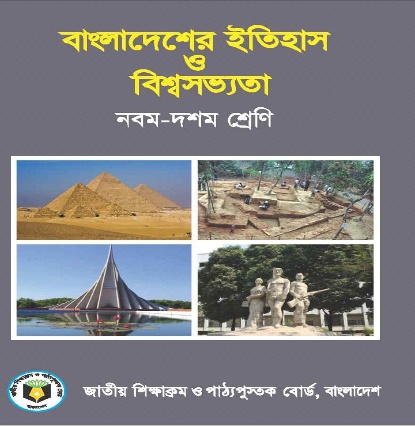 শ্রেণীঃনবম 
বিষয়ঃ বাংলাদেশের ইতিহাস ও বিশ্বসভ্যতা 
 অধ্যায়ঃ ২য়
 সময়ঃ ৫০ মিনিট; 
তারিখঃ ০৫/০৭/২০২১ খ্রীঃ
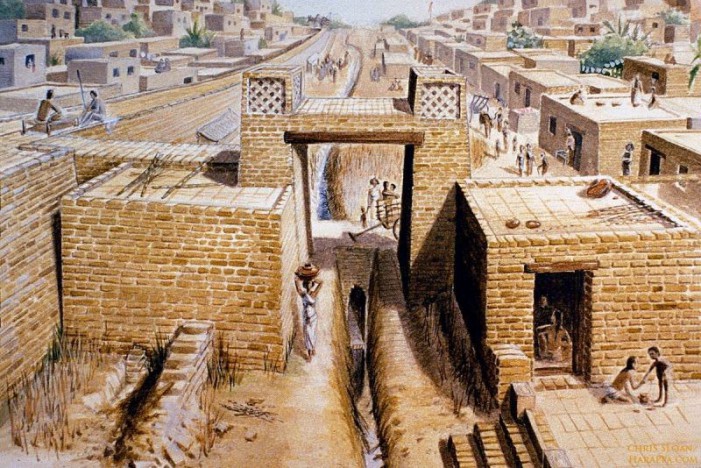 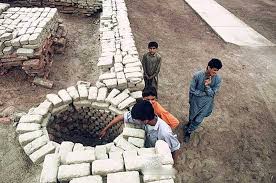 কূপ
নগর সভ্যতা
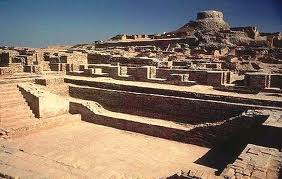 আজকের পাঠ
সিন্ধু সভ্যতা
শিখনফল
এই পাঠ শেষে শিক্ষার্থীরা ... 

 সিন্ধু সভ্যতার নগর পরিকল্পনা বর্ণনা করতে পারবে।
 সিন্ধু সভ্যতার স্থাপত্য ও ভাস্কর্যের বৈশিষ্ট্য মূল্যায়ন করতে পারবে। 
 সিন্ধু সভ্যতার পরিমাপ পদ্ধতি ও শিল্পকলা সম্পর্কে বলতে পারবে।
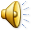 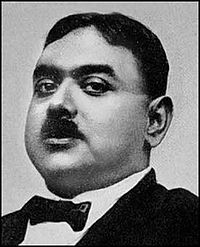 বাঙালী প্রত্নত্তত্ববিদ রাখাল দাস বন্দ্যোপাধ্যায়ের নেতৃত্বে সিন্ধু প্রদেশের লারাকান জেলার মহেঞ্জোদারো শহরে উঁচু মাটির ঢিবি কে বৌদ্ধস্তপের ধ্বংসাবশেষ আছে ভেবে খুঁড়তে থাকলে বেরিয়ে আসে তাম্র-ব্রোঞ্জ যুগের নির্দশন।
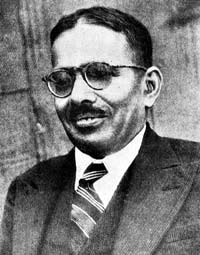 একই সময়ে ১৯২২-২৩ খ্রিঃ দয়ারাম সাহানীর প্রচেষ্টায় পাঞ্জাবের পশ্চিম দিকে মন্টোগোমারি জেলার হরপ্পা নামক স্থানেও প্রাচীন সভ্যতার নির্দশন আবিষ্কৃত হয়।
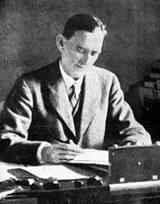 জন মার্শালের নেতৃত্বে পুরাতত্ত্ব বিভাগ ১৯২১ খ্রিষ্টাব্দে সিন্ধু সভ্যতা আবিষ্কার  করেন।
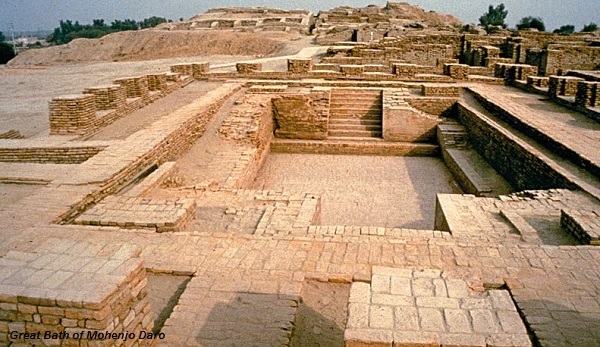 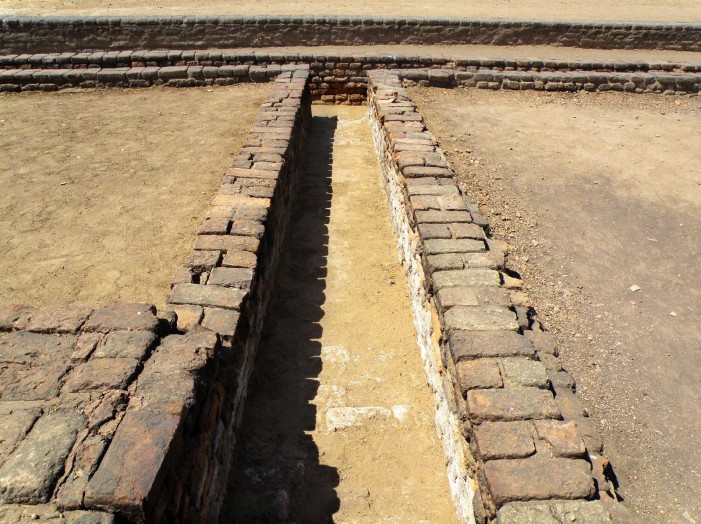 পরিকল্পিত নগরীর পয়ঃনিষ্কাশন ব্যবস্থা
বৃহৎ স্নানাগার
আধুনিক নগর পরিকল্পনার
মহেঞ্জোদারোর মহিলাদের ব্যবহৃত অলঙ্কার
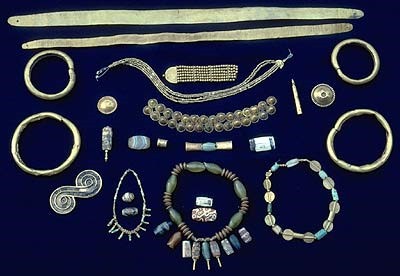 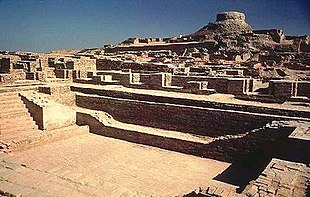 সিন্ধুলিপিতে লেখা নানা নিদর্শন
ভিন্ন ভিন্ন আকৃতির বাটখারা
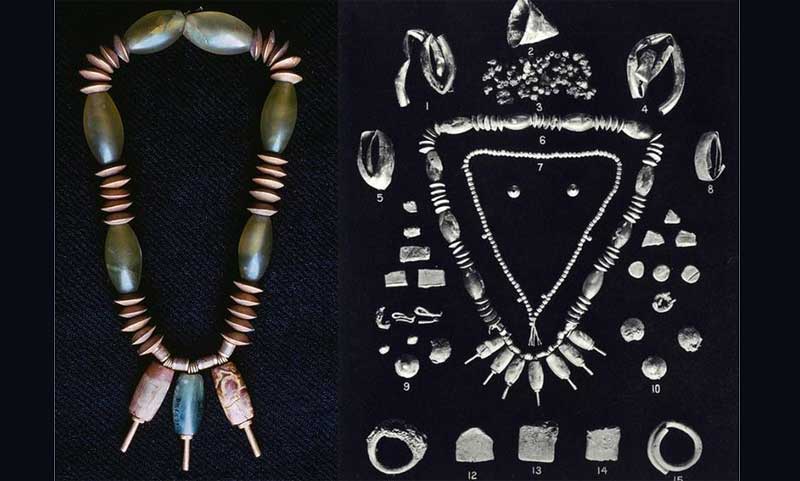 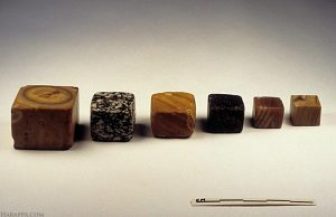 সময়ঃ ০৫ মিনিট
একক কাজ
সিন্ধু সভ্যতায় মহিলাদের প্রিয় অলংকারের একটি তালিকা প্রস্তত কর।
সিন্ধু সভ্যতার বিভিন্ন শিল্পের সমৃদ্ধির সঙ্গে ব্যবসা- বাণিজ্যের সমৃদ্ধির কী সম্পর্ক?
সিন্ধু সভ্যতার ভাস্কর্য
সিন্ধুলিপিতে লেখা নানা নিদর্শন
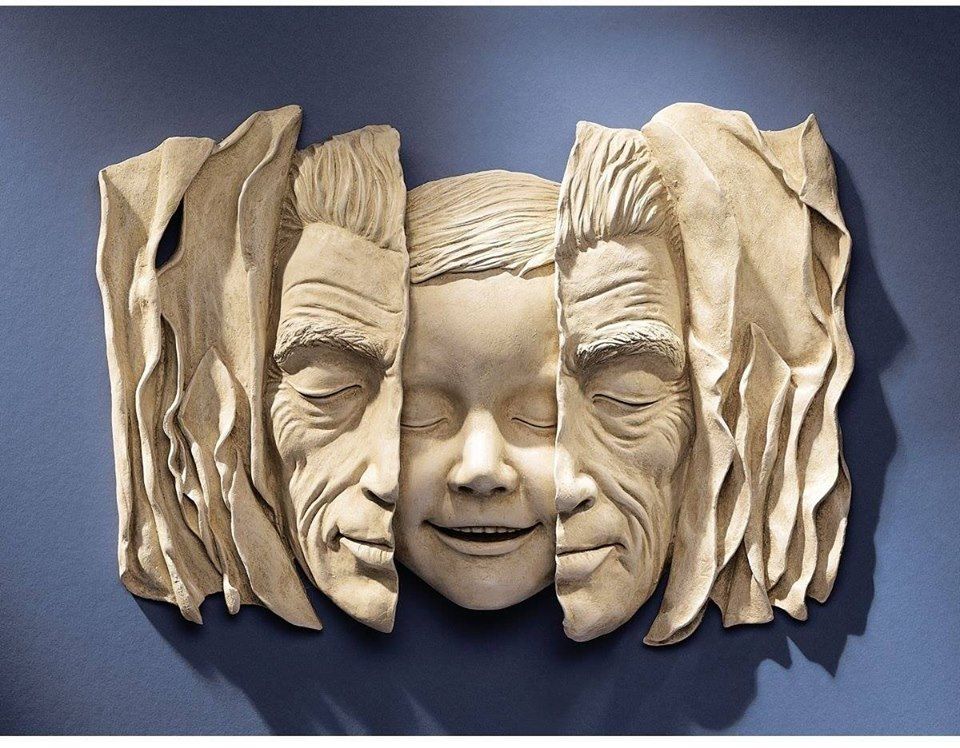 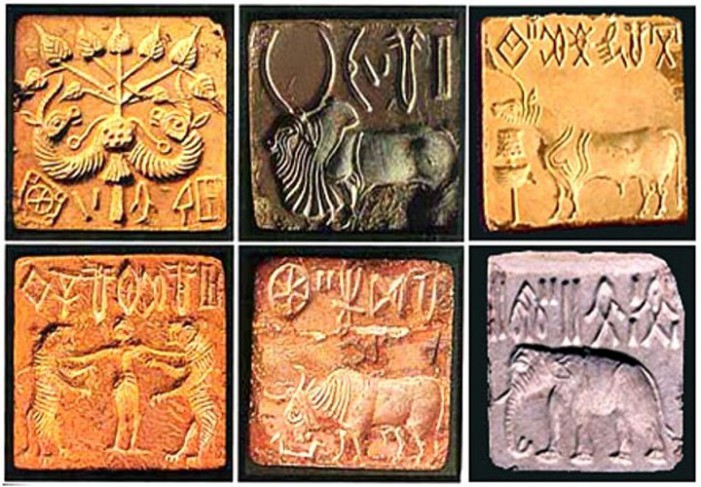 সিন্ধু সভ্যতার ভাস্কর্য
সীলমোহর
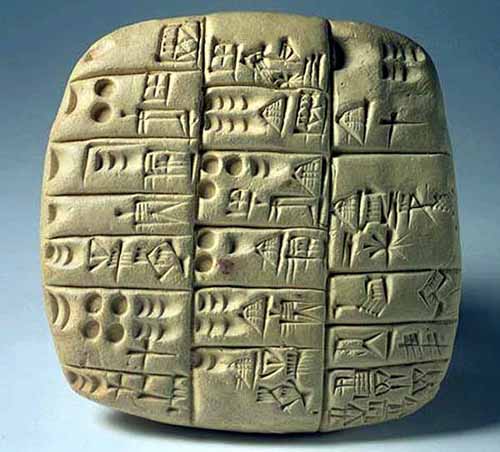 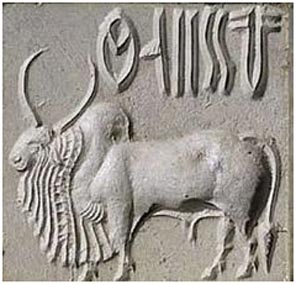 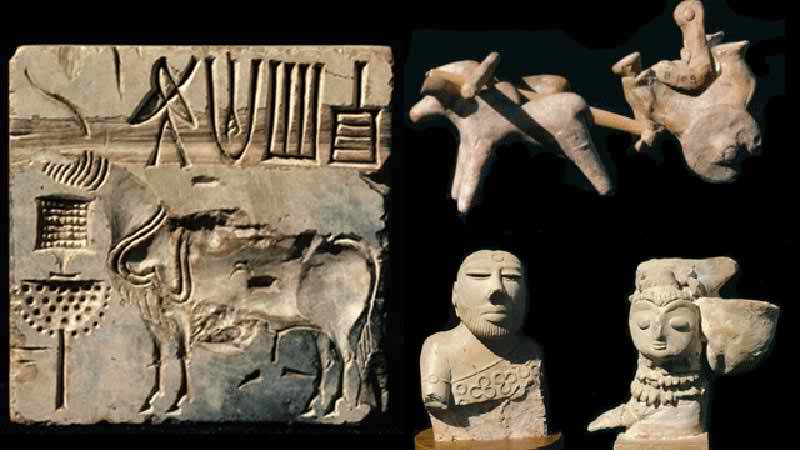 প্রাচীন সিন্ধু সভ্যতার বিভিন্ন শিল্পসামগ্রী
সময়ঃ ১৫ মিনিট
দলীয় কাজ
সিন্ধু সভ্যতাযুগের অধিবাসীরা যে যে শিল্পে পারদর্শি ছিল তার একটি তালিকা তৈরী কর।
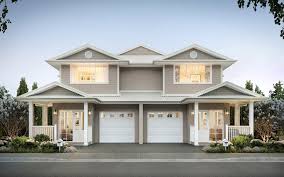 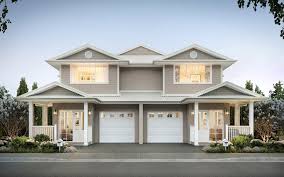 বাড়ির কাজ
সিন্ধু সভতার নগর পরিকল্পনার সাথে বর্তমান নগর পরিকল্পনার কতটুকু মিল রয়েছে সে সম্পর্কে ১০টি বাক্য লিখে আনবে।
ধন্যবাদ
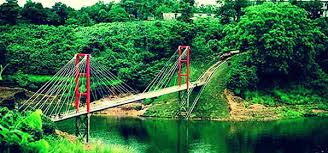